মাল্টিমিডিয়া ক্লাসে সবাইকে 
স্বাগতম
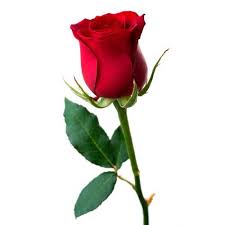 পরিচিতি
            মিনতী রানী ঘোষ
          সহকারী শিক্ষক
       কাউয়ামারী আপ্তার উদ্দিন প্রধান উচ্চ বিদ্যালয় 
     পাটগ্রাম লালমনিরহাট 
          মোবাইলঃ ০১৭১৮২৮৭৭৮২
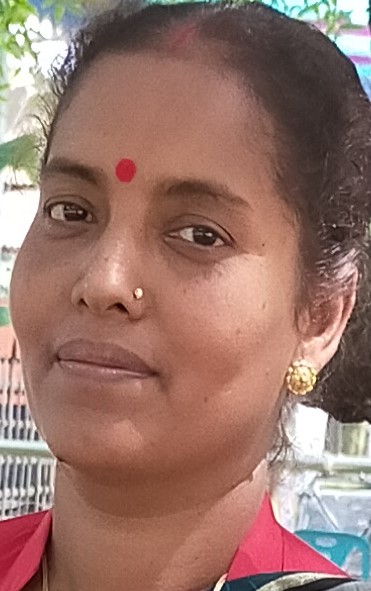 পাঠ পরিচিতি  
    বাংলা প্রথম পত্র 
পদ্য 
নবম শ্রেনী 
     সময়ঃ ৪৫ মিনিট
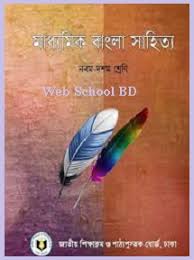 ছবিতে কী দেখা যাচ্ছে ?
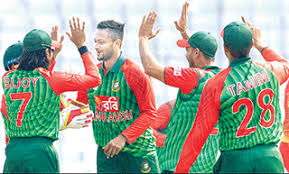 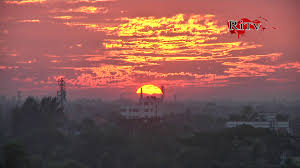 আজকের পাঠ  
আজ সৃষ্টি-সুখের উল্লাসে  
কাজী নজরুল ইসলাম
শিখন ফল       
১।কবি পরিচিতি বলতে পারবে ? 
 ২।কঠিন কঠিন শব্দের অর্থ বলতে পারবে ?  
৩।কবিতাটি সুন্দর ভাবে আবৃত্তি করতে পারবে ? 
 ৪।কবিতার মুল বক্তব্য বিশ্লেষন করতে পারবে  ?
কবি পরিচিতি  
         জন্মঃ- ২৪ শে মে/১৮৯৯ সাল 
      বর্ধমান জেলার চুরুলিয়া গ্রামে । 
      পিতার নামঃ কাজী ফকির আহম্মেদ  
মাতাঃ জাহেদা বেগম
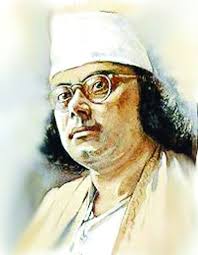 কবি পরিচিতি 
কাব্য গ্রন্থঃ অগ্নিবীণা , বিষের বাশি,ছায়ানট ,
চক্রবাক, দোলন চাপা ইত্যাদি
 গল্প উপন্যাসঃ ব্যাথার দান,রিক্তের বেদন
 কুহেলিকা ইত্যাদি 
মূত্যুঃ ২৯ শে আগষ্ট/১৯৭৬ সাল
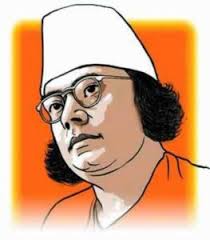 কঠিন শব্দের অর্থ    
উল্লাস                         পরম আনন্দ
  
পল্লল                         ক্ষুদ্র জলাশয়
  
হুতাসন                              অগ্নি
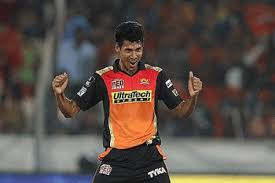 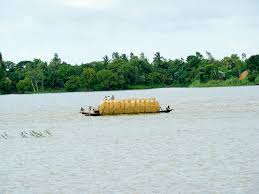 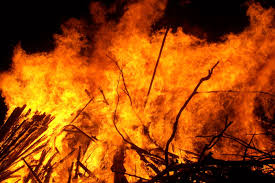 কঠিন শব্দের অর্থ
 
 চক্র                চাকা
  ফাগুন                  বসন্তকাল
  পীত                   হলুদ রঙ
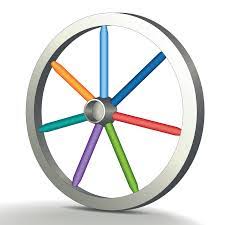 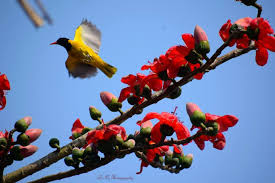 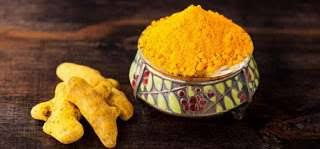 সরব পাঠ 
আজ  সৃষ্টি-সুখের উল্লাসে  
মোর  মুখ হাসে মোর চোখ হাসে মোর টগবগিয়ে খুন হাসে
   আজ সৃষ্টি-সুখের উল্লাসে । 
আজকে আমার রুদ্ধ প্রানের পল্ললে 
বান ডেকে ঐ জাগল জোয়ার দুয়ার-ভাংগা কল্লোলে ।
আসল হাসি,আসল কাদন, যুক্তি এলো, আসলো বাধন,
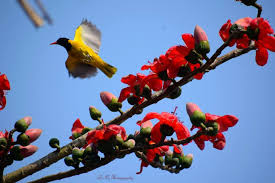 সরব পাঠ  
মুখ  ফুটে আজ বুক ফাটে মোর তিক্ত দুখের সুখ আসে
  ঐ   রিক্ত বুকের দুখ আসে- 
 আজ সৃষ্টি-সুখের উল্লাসে ।
আসল উদাস,শ্বসল,হুতাস,
সৃষ্টি-ছাড়া বুক-ফাটা শ্বাস, 
ফুললো সাগর দুললো আকাশ ছুটলো বাতাস,
গগণ   ফেটে চক্র ছোটে,পিনাক-পাণির শূল আসে ।
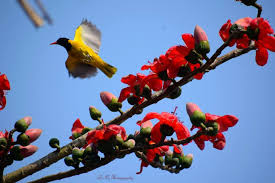 শিক্ষার্থীর পাঠ
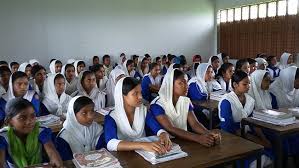 একক কাজ
  
কবি কাজী নজরুল ইসলাম কত সালে জন্ম গ্রহন করেন এবং তার পিতা মাতার নাম কী ?
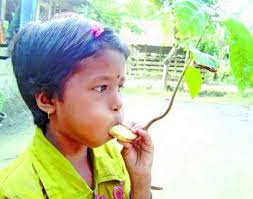 দলীয় কাজ  

আজ সৃষ্টি-সুখের উল্লাসে কবিতায় কোন উম্মাদনার কথা বলা হয়েছে ব্যাখা কর ?
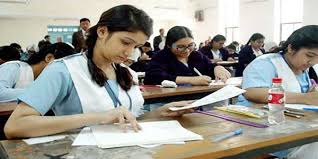 মুল্যায়ন 
 
১।কাজী নজরুল ইসলাম কত সালে মৃত্যু বরণ করেন ?
 (ক) ১৯৭৫  (খ) ১৯৭৬ (গ) ১৯৭৭  (ঘ) ১৯৭৮
   
২। বান ডেকে ঐ জাগলো জোয়ার দুয়ার ভাংগা কল্লোলে’ এ দ্বারা কী বুঝিয়েছেন ব্যাখা কর ?
বাড়ির কাজ
  
 কাজী নজরুল ইসলামের সৃষ্টি-সুখের উল্লাসে কবিতায় যে ভাবাবেগ ব্যক্ত করেছেন তা ব্যাখা কর ?
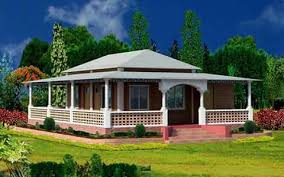 সবাইকে ধন্যবাদ
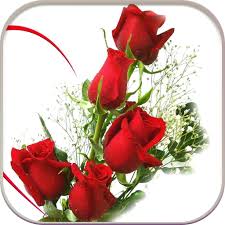